муниципальное автономное образовательное учреждение 
«Гимназия №12»
Взаимодействие школы и семьи как основа формирования успешной личности ребенка
Гетман Н.В.
педагог-психолог высшей категории МАОУ «Гимназия №12», к.п.н.
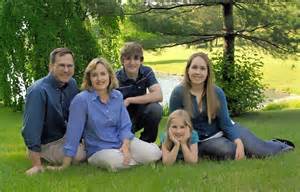 Самым важным явлением в школьной жизни, самым поучительным предметом, самым живым примером для ученика является не только  учитель. Самым главным учителем является его семья. Она — олицетворенный метод обучения, само воплощение принципа воспитания.Адольф Дистервег
Закон от 29.12.2012 N 273-ФЗ «Об образовании в Российской Федерации», с. 18, п. 1, гласит: 
«Родители являются первыми педагогами. Они обязаны заложить основы физического, нравственного и интеллектуального развития личности ребенка». Вот почему так остро стоит вопрос о повышении психолого-педагогической компетентности родителей.
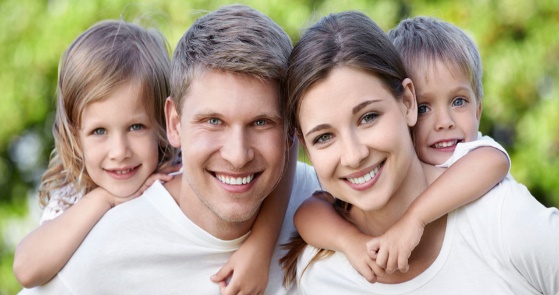 Современные семьи развиваются в новых условиях противоречивой общественной ситуации. С одной стороны, наблюдается поворот общества к проблемам и нуждам семьи. С другой стороны, наблюдаются процессы, которые приводят к обострению семейных проблем.
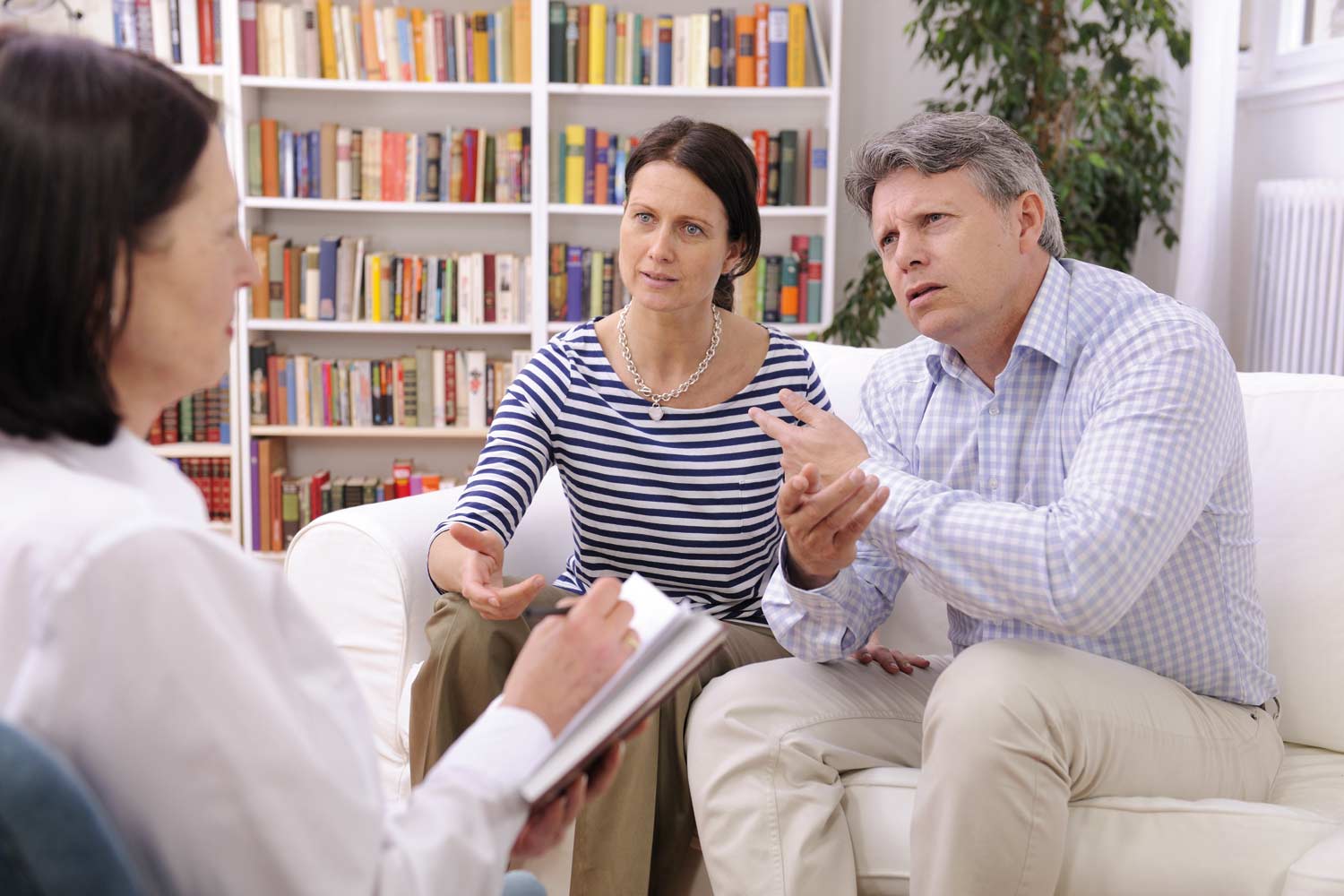 Консерватизм
Снижение воспитательного потенциала
Не гибкость в подходах
Инертность
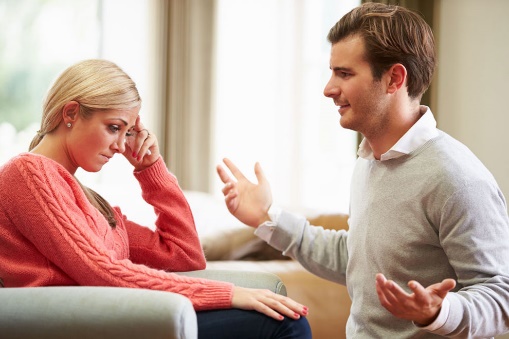 Современная семья
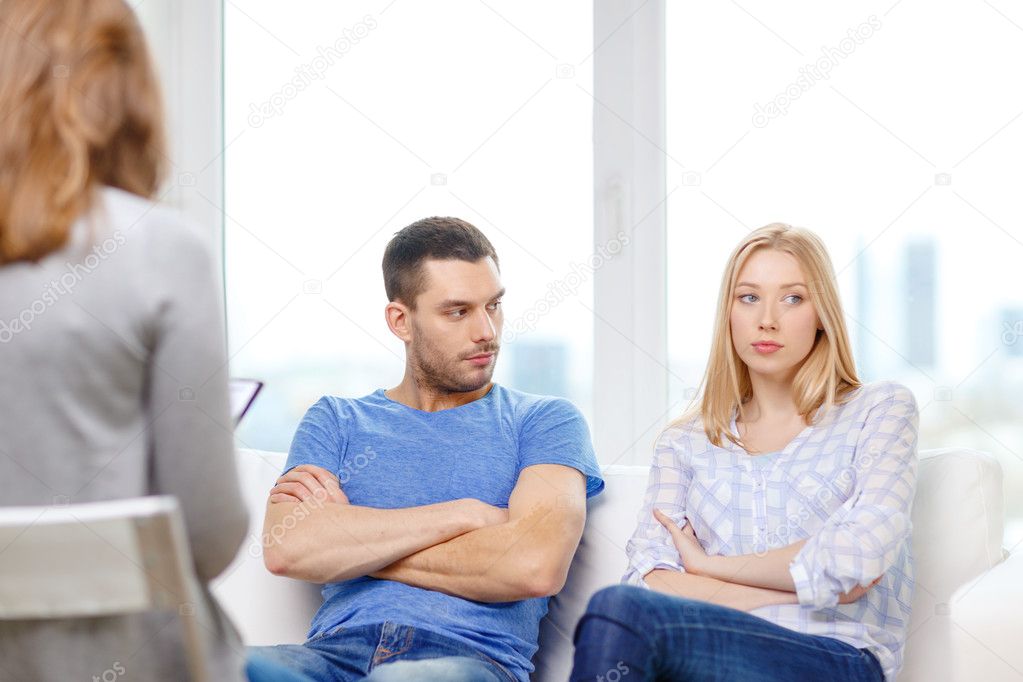 Социальные изменения
Экономические реформы
Политическая не стабильность
Процесс установления партнерских взаимоотношений семьи и школы должен быть направлен на активное включение родителей в учебно-воспитательный процесс, во внеурочную досуговую деятельность, сотрудничество с детьми и педагогами. Для этого необходимо определить содержание и формы педагогического просвещения.
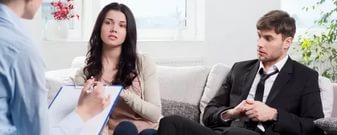 Актуальной проблемой нашего времени является вовлечение родителей в образовательный процесс школы. Большинство родителей не осознают, как важно быть вовлеченным в образование своих детей.
Именно родители – первые воспитатели – имеют самое сильное влияние на детей. Еще Ж.Ж. Руссо утверждал, что каждый последующий воспитатель оказывает на ребенка меньше влияния, чем предыдущий.
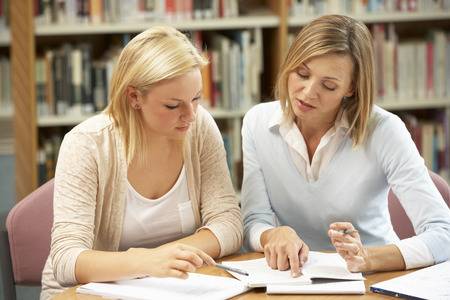 Существует ряд проблем во взаимодействии 
школы и семьи
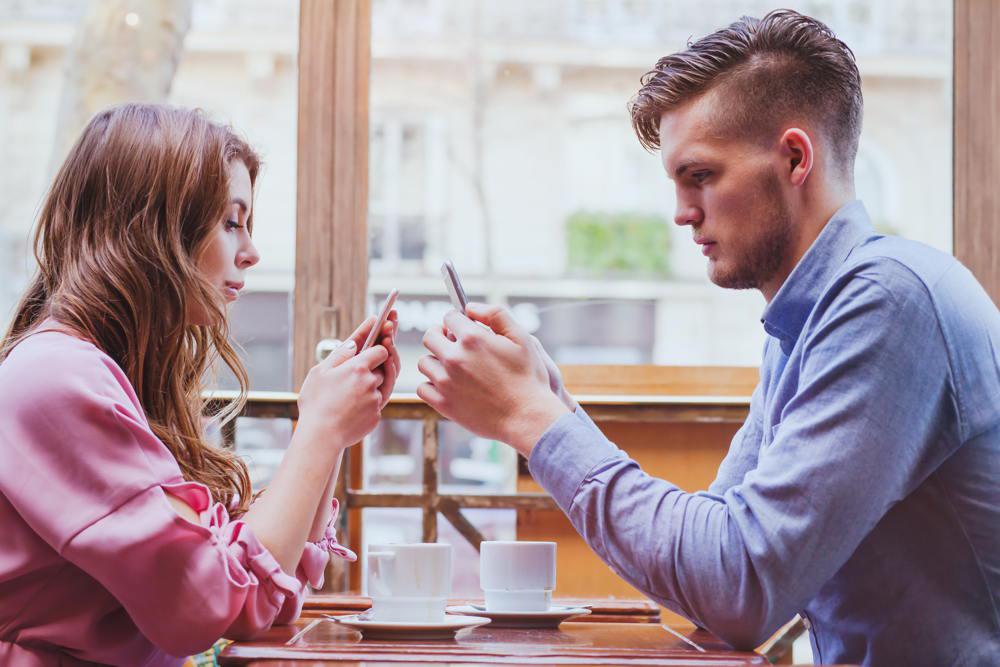 Социум +семья + школа = воспитание
Деформация внутрисемейных отношений
Обострение в обществе и в поведении каждого межличностных, межгрупповых конфликтов
Школа – это учреждение предоставляющая услуги  - школа «Должна»
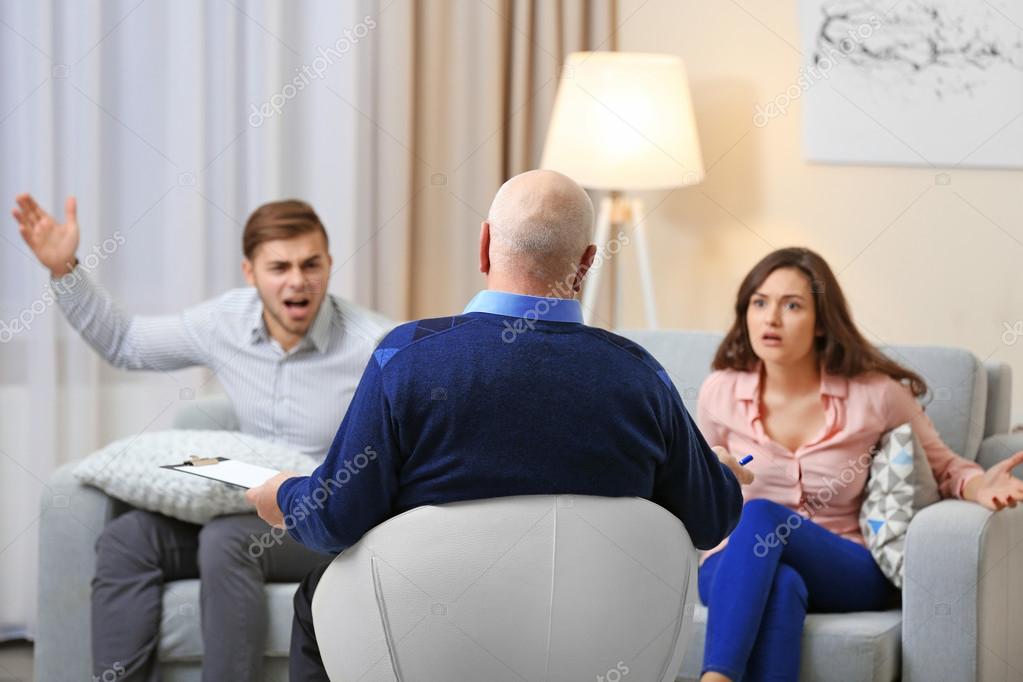 Психолого- педагогическое просвещение родителей
Повышение психолого-педагогической и родительской культуры, расширение и восстановление воспитательного потенциала семьи, активное включение родителей в процесс социального воспитания детей.
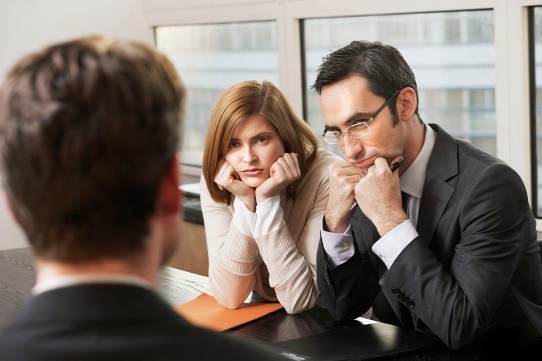 Формы и методы работы:
-родительские собрания, конференции;
-психолого-педагогические консультации для родителей(групповые, индивидуальные);
-круглые столы с участием представителей общественности, врачей;
-тренинги;
-заседание родительского клуба;
-работа родительского университета (лекционный курс по повышению психолого-педагогической грамотности родителей);
-совместные коррекционно-развивающие занятия для родителей и детей.
В семье закладываются корни, из которых вырастают потом и ветви, и цветы, и плоды. На моральном здоровье семьи строится педагогическая мудрость школы 
В.Сухомлинский
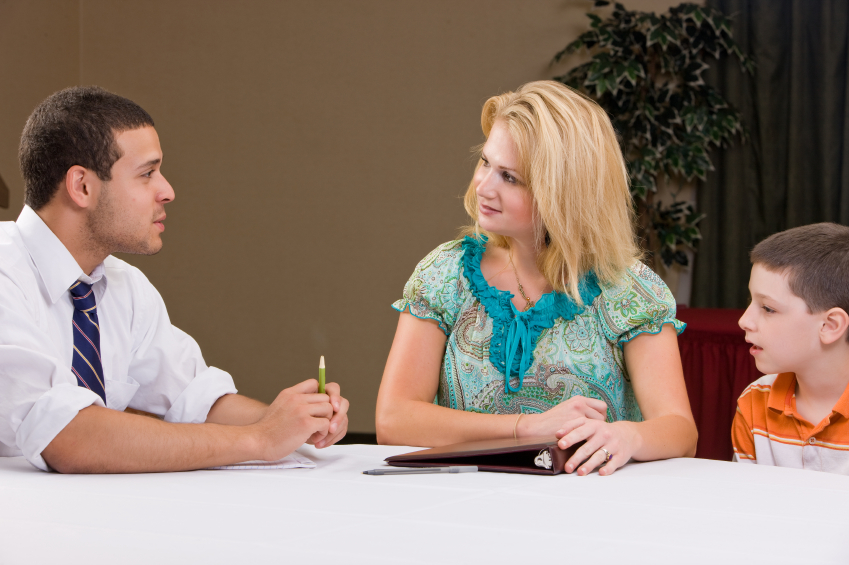